Winter is coming: Influenza vaccination in times of COVID-19 – Best practices from the Southern Hemisphere
2 July 2020
Moderator
Gonçalo Sousa Pinto, 
Lead for Practice Development and Transformation
FIP
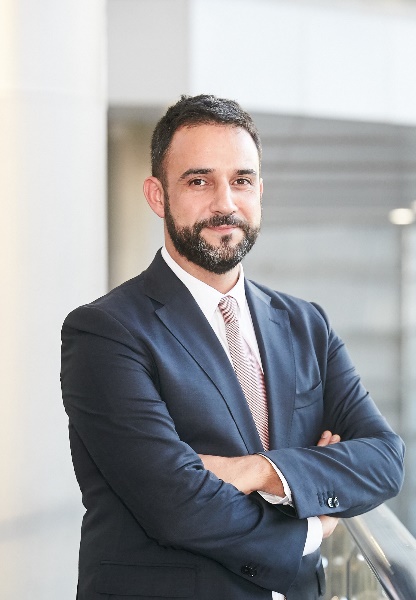 ©FIP: All the information in this video are confidential and cannot be copied, downloaded or reproduced without the formal approval of FIP (International Pharmaceutical Federation).
FIP would like to thank Sanofi Pasteur for funding this online event through an unrestricted educational grant.
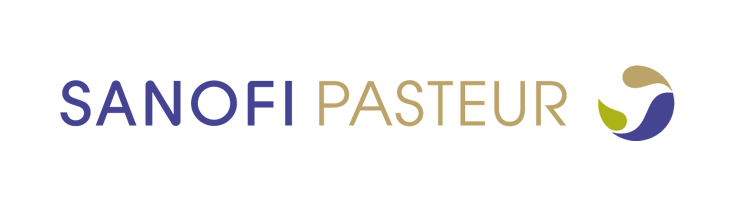 Announcements
Webinar House Rules
This webinar is being recorded and live-streamed via Facebook. 
The recording will be available on our website www.fip.org. 
You may ask questions using the questions box.
You are welcome to provide feedback to webinars@fip.org.
We invite you to become a member of FIP at www.fip.org/membership_registration
©FIP: All the information in this video are confidential and cannot be copied, downloaded or reproduced without the formal approval of FIP (International Pharmaceutical Federation).
4
©FIP: All the information in this video are confidential and cannot be copied, downloaded or reproduced without the formal approval of FIP (International Pharmaceutical Federation).
Programme of today’s webinar
Overview
Introduction - Gonçalo Sousa Pinto
How to secure the effective implementation of a pharmacy-based influenza immunisation campaign in the context of the COVID-19 pandemic? Best practices from the Southern Hemisphere 
Mariet Eksteen, South Africa  – 15  min
Bettina Caponi, Argentina – 15  min
Andi Shirtcliffe, New Zeland – 15  min
Panel discussion and questions from the audience – 30 min
Wrap-up and take-home messages – 5 min
©FIP: All the information in this video are confidential and cannot be copied, downloaded or reproduced without the formal approval of FIP (International Pharmaceutical Federation).
5
©FIP: All the information in this video are confidential and cannot be copied, downloaded or reproduced without the formal approval of FIP (International Pharmaceutical Federation).
Learning objectives
After this webinar the participants should understand:
The impact that pharmacy-based immunisation can have on vaccination coverage rates;
Why vulnerable populations (older people and chronic patients) should be vaccinated against influenza, especially in the context of the pandemic 
The role that pharmacists can play in normal circumstances and in times of crisis in improving vaccination coverage
How some countries in the Southern Hemisphere have adopted strategies to increase flu vaccination through pharmacies.
©FIP: All the information in this video are confidential and cannot be copied, downloaded or reproduced without the formal approval of FIP (International Pharmaceutical Federation).
6
©FIP: All the information in this video are confidential and cannot be copied, downloaded or reproduced without the formal approval of FIP (International Pharmaceutical Federation).
Introduction
What can we expect as the COVID-19 pandemic evolves and seasonal influenza comes again?
How can the epidemiology and biology of these infections inform our preparation strategies?
Several factors will determine the overall severity of the upcoming respiratory viruses season and can inform our plans:
Transmission modes
Co-infection
Disparities and social determinants
Vaccination strategies
Singer, B.D., 2020. COVID-19 and the next influenza season. Sci.Adv. DOI: 10.1126/sciadv.abd0086
7
©FIP: All the information in this video are confidential and cannot be copied, downloaded or reproduced without the formal approval of FIP (International Pharmaceutical Federation).
[Speaker Notes: Transmission modes: both viruses are predominantly transmitted via respiratory droplets. As such, preventive measures adopted for COVID-19, including social distancing and the use of masks, are also effective against influenza. So, continuing emphasising these measures will contribute to reducing the number of cases of both disesases.

Co-infection: Co-infection with another respiratory virus occurred in over 20% of the COVID-19 cases early in the pandemic in the USA. This has consequences in terms of diagnoses, clinical management and treatment – especially in areas where testing capacity is limited. As such, the need for accurate rapid diagnostic tests is pressing.

Disparities and social determinants: In countries like the USA, minority populations are over-represented among COVID cases and deaths, and also in vaccination rates, which exposes the need for expanding public health efforts and vaccination among vulnerable populations, including ethnic minorities, the poor and older adults. 

Vaccination strategies: As we await the availability of a vaccine against SARS-CoV-2, we need to put in place plans to mitigate the overall burden of respiratory disease, by increasing vaccination coverage rates for the flu, particularly among older adults, who are at higher risk for both diseases.]
Mariet Eksteen
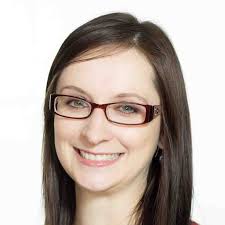 Professional Development and Support
Pharmaceutical Society of South Africa

Global Lead: Pharmaceutical Workforce Development Goal 7: Service Provision and Workforce Education & Training, of the FIP Workforce Development Hub
©FIP: All the information in this video are confidential and cannot be copied, downloaded or reproduced without the formal approval of FIP (International Pharmaceutical Federation).
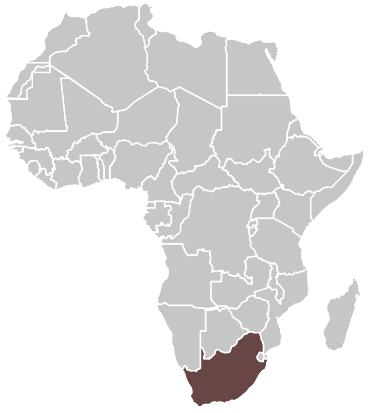 Winter is coming: Influenza vaccination in times of COVID-19 – best practices from the Southern hemisphereA view from South Africa
Dr Mariet EksteenProfessional Development and SupportPharmaceutical Society of South Africa (PSSA)
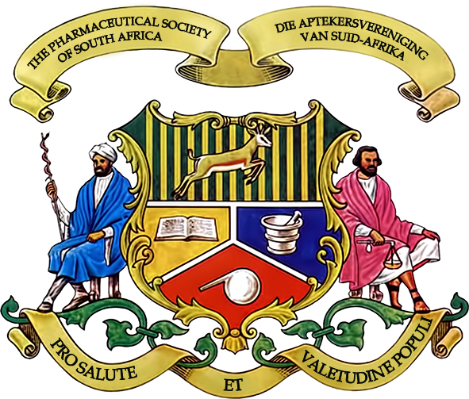 South African healthcare environment
Current two-sector health care system
59,3 million population
Private health
Public health
84%*
16%
Population coverage
54%
ZAR 3530
46%
ZAR 15 823
Total health expenditure(per capita expenditure)
Source: Health Systems Trust. 2018. South African Health Review https://www.hst.org.za/publications/South%20African%20Health%20Reviews/SAHR%202018.pdf
Administration of flu vaccines
Pre-Covid-19:Priority patients for flu vaccines
Flu vaccine statistics 2019: Private sector
Source: IQVIA Total Private Market April 2020
Flu vaccine statistics 2019: PUBLIC sector
Total for public sector:
Received – 1 005 120
Utilized – 944 150
Source: National Department of Health (NDoH). 2019. Influenza vaccine report, 14 October 2019
Covid-19 statistics
Covid-19:Priority patients for flu vaccines
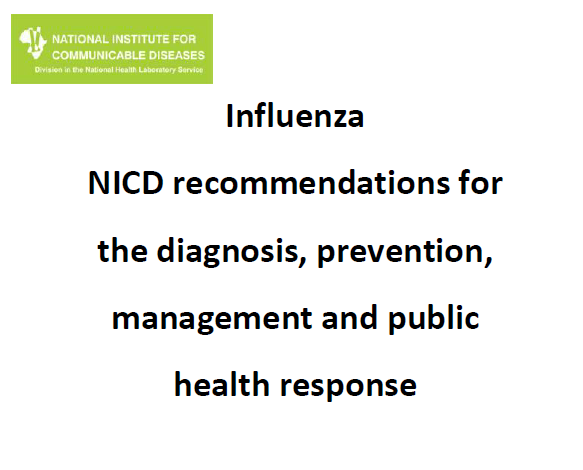 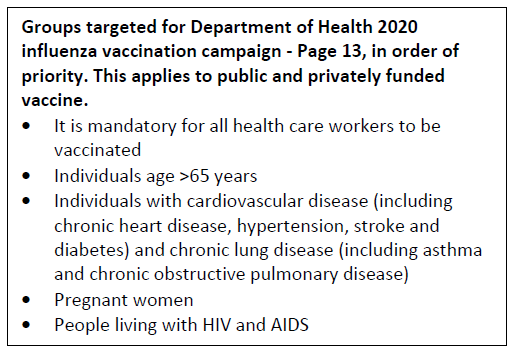 Updated 2 April 2020
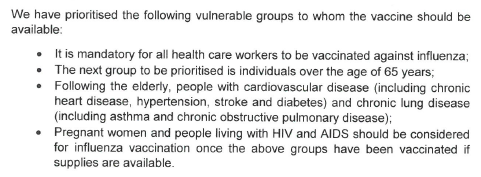 Guideline for Influenza vaccination 2020, communication issued to CEOs of hospitals and private pharmacies, and managers of clinics by DDG: Communicable & Non-communicable diseases, Dr Yogan Pillay on 24 March 2020
Flu vaccine statistics 2020
Public sector
2019: 1 005 120
Provinces order according to budgetDec 2019: 1 062 000 (5,66 % increase)
Tender company brought 1 084 000 Feb 2020
March 2020: NDoH demanded additional 2 million vaccines
Total of 1 378 000 supplied to date
20% increase in initial demand27% increase year on year
Private sector
2019: 894 836
1 316 679 supplied to date
47,14% increase year on year
True demand more towards 1.5-1.8 million
Source of data: Personal communication
How did covid-19 change the 2020 flu campaign?
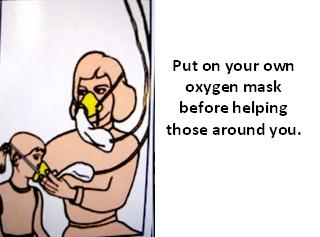 Mandatory for HCW to receive the influenza vaccine (first)
Reached anti-Vaxxers / vaccine hesitancy
Acknowledge as most accessible health care workers by Minister of Health Dr Zweli Mkhize
Increased awareness towards preventative measures
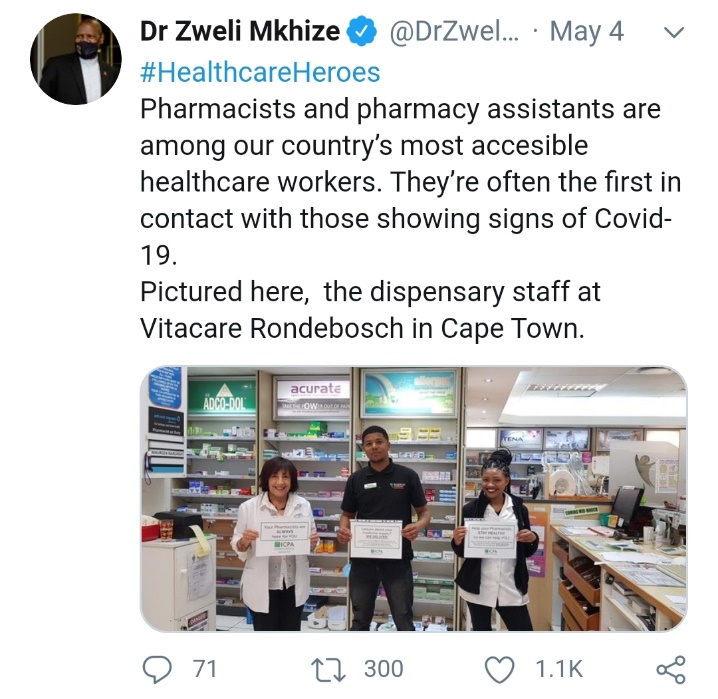 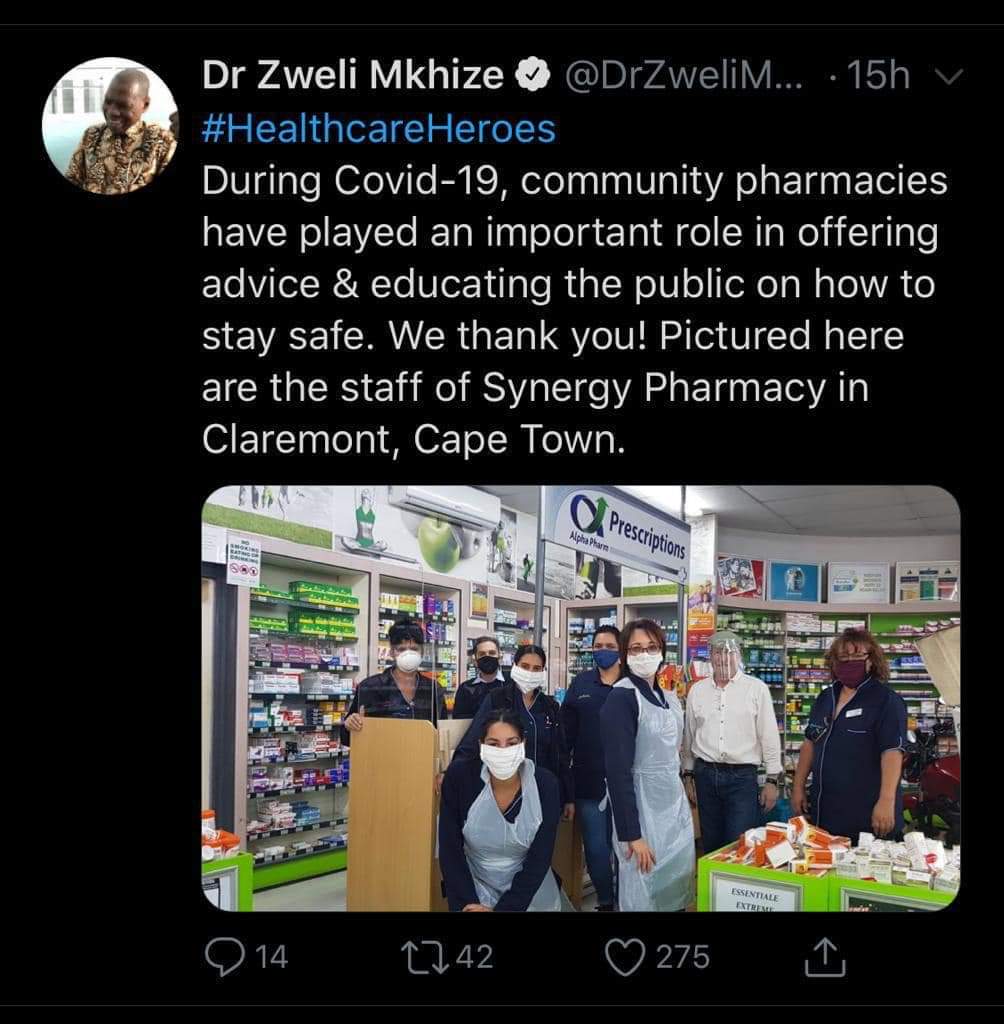 Preventative measures
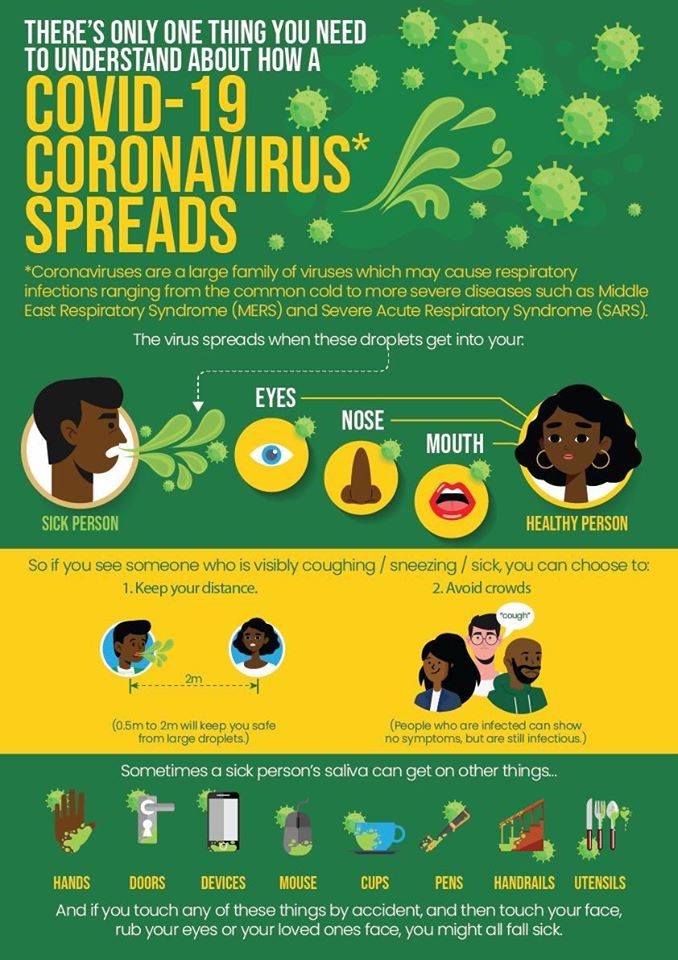 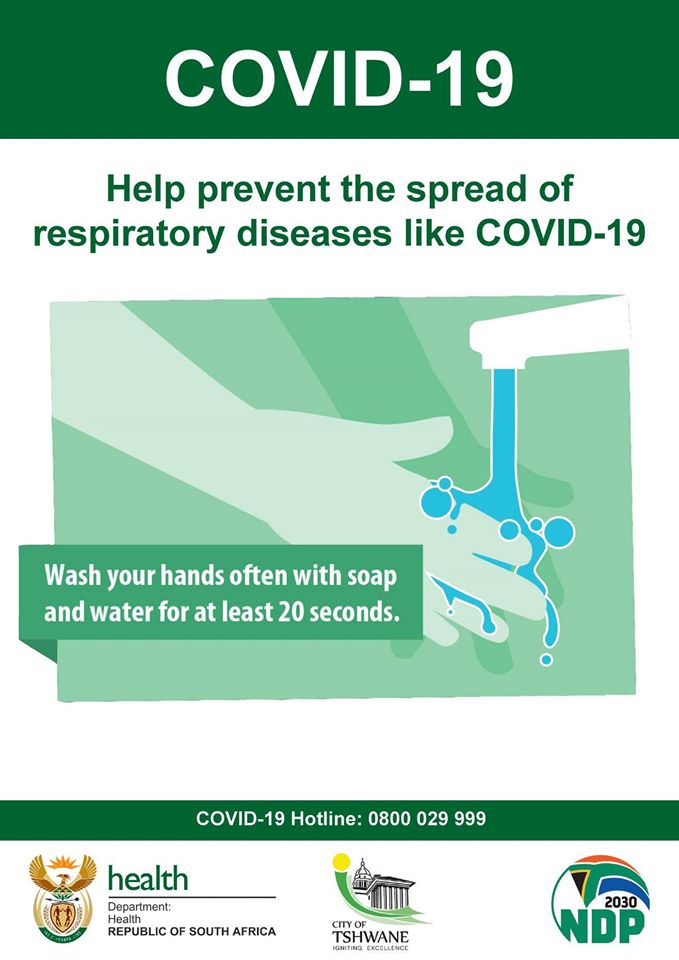 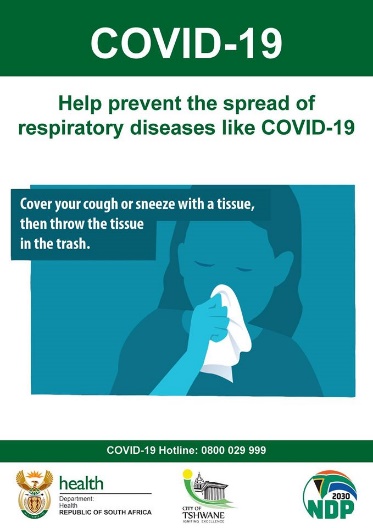 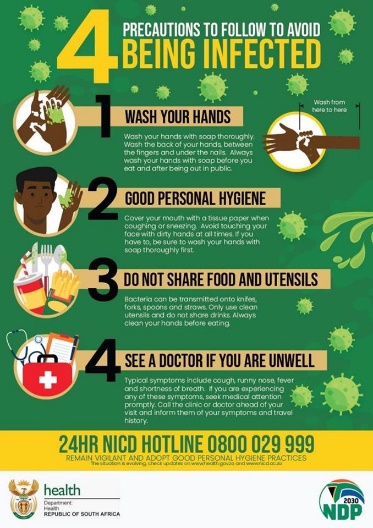 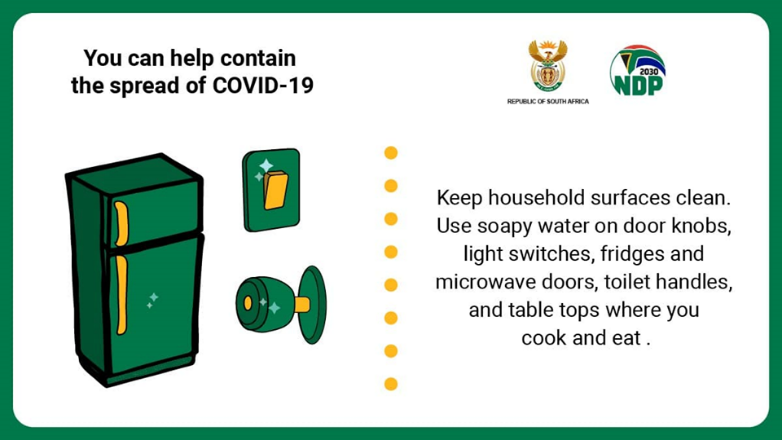 Vaccination concerns:
National immunisation rates for children under five years have dropped dramatically
[Private corporate pharmacy with 290 pharmacy clinics] Immunisation dropped by 8% in March (before the lockdown), 41% in April, 26% in May and 40% in June.
[Public sector] National immunisation coverage dropped from 83% (April 2019) to 61% (April 2020)
Fear of an outbreak of deadly childhood infectious diseases including measles (dropped from 77% in April 2019 to 55% in April 2020 for second dose immunisation)
“Children are at greater risk of dying from vaccine preventable disease than contracting COVID-19” – Prof Shabir Mahdi, University of Witwatersrand
Source: Spotlight https://www.spotlightnsp.co.za/2020/06/24/dramatic-drop-in-sas-immunisation-rates/
Conclusion and way forward
Going forward:
Influenza vaccination coverage rates are only at 4,5% in South Africa (2.2% private pharmacy-based sector).
Due to patient ease and broader access to pharmacists, we believe that a pharmacy-based immunization project would increase vaccination coverage rates in the country, thereby reducing the burden of influenza disease.
Data source: Personal communication
Acknowledgements
Colleagues and pharmacists who assisted with information, data and review of this presentation:
Andy Gray, University of KwaZulu-Natal
Joggie Hattingh, Western Cape Government Department of Health
Khadija Jamaloodien, National Department of Health
Jackie Maimin, Independent Community Pharmacy Association
Annette Meintjies, Private Sector Manager, Sanofi Pasteur
Neo Molusi, Head of Public Sector vaccines, Sanofi Pasteur
Thank you
Bettina Caponi
Community Pharmacist
Argentinian Pharmaceutical Confederation
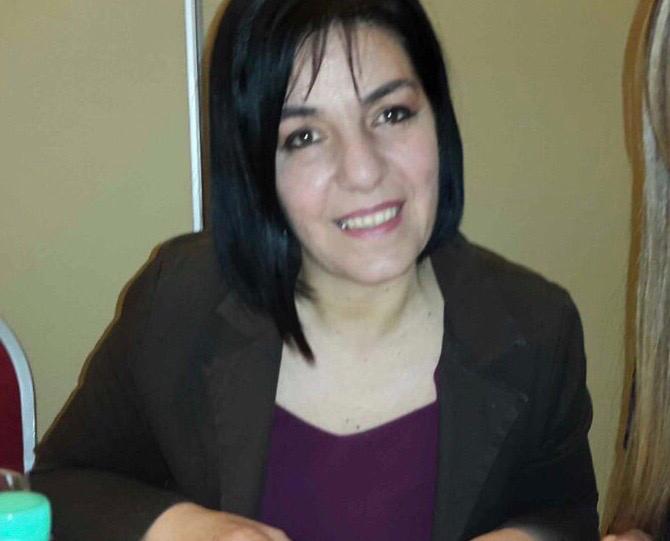 ©FIP: All the information in this video are confidential and cannot be copied, downloaded or reproduced without the formal approval of FIP (International Pharmaceutical Federation).
A view from Argentina
Bettina Caponi
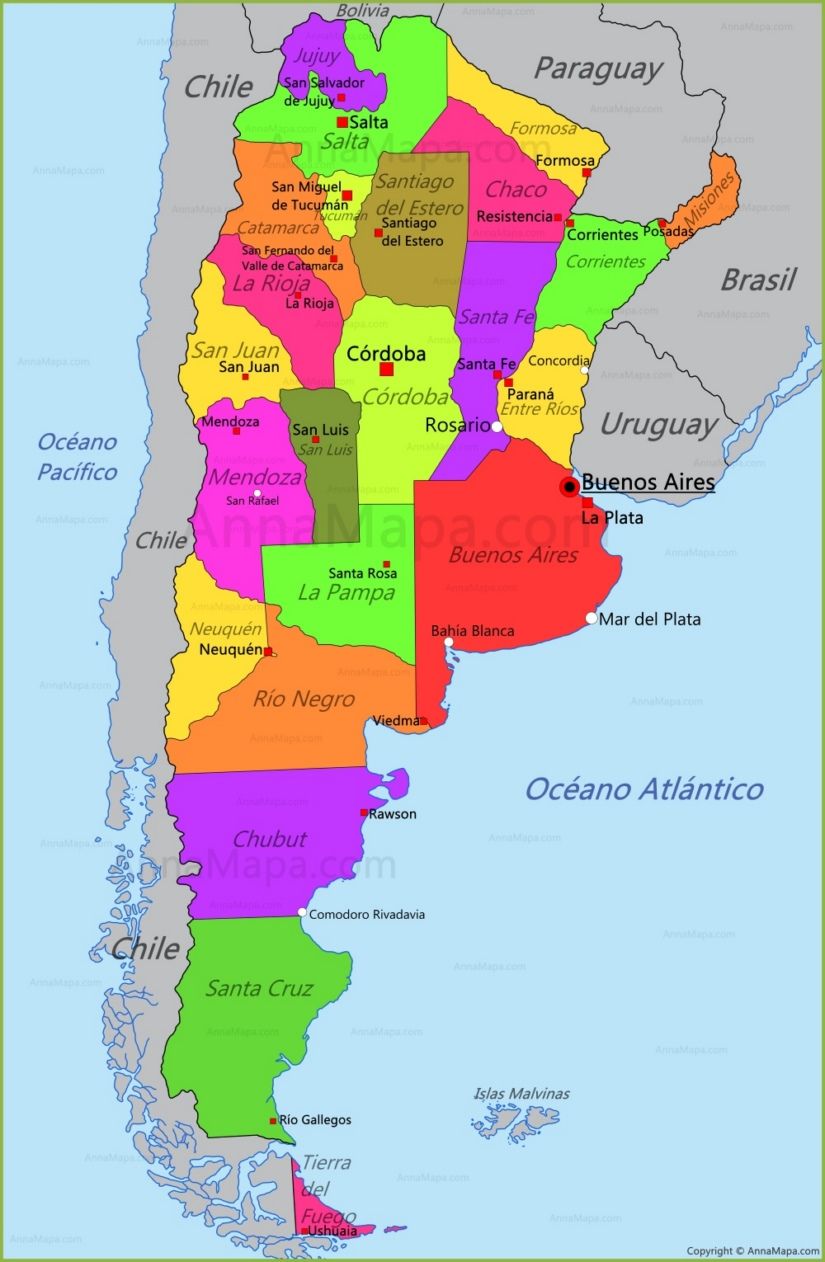 ARGENTINA
24 provincies
Federal organitation
15.000 pharmacies
LEGAL FRAMEWORK
Argentinian pharmacist vaccinate because…
Duties and responsabilities
Legal Framework
Sanitary cabinet
Certification
VACCINATION
Vaccination campaigns
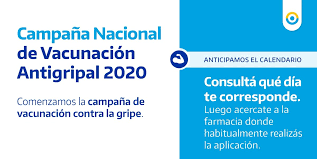 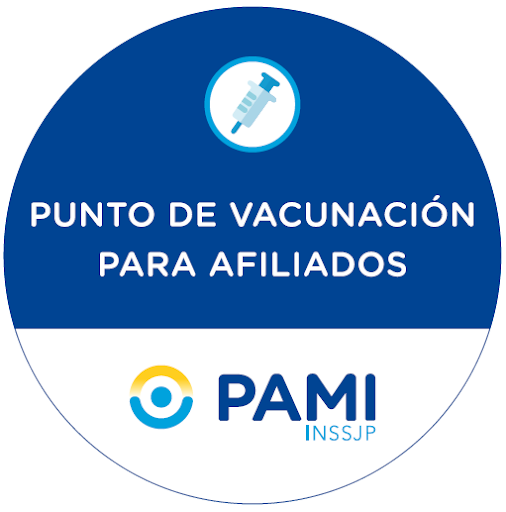 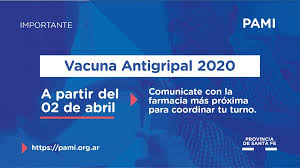 Vaccination campaigns for elder people
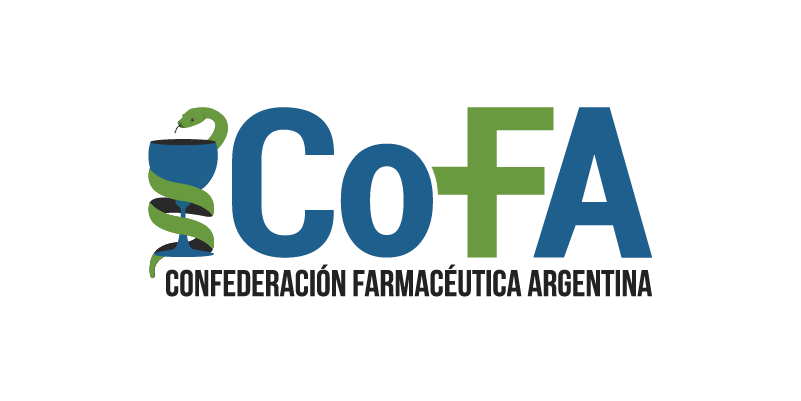 2019
Influenza Vaccination
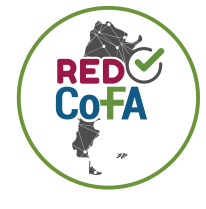 Datos Farm. María Isabel Reinoso
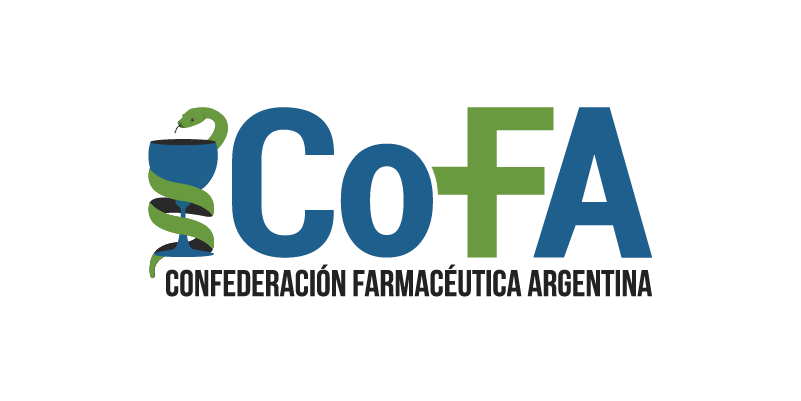 2019
Antineumoccoccal13
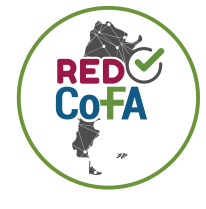 Datos Farm. María Isabel Reinoso
National Pharmacovigilance System

Event Supposedly Attributable to Vaccination or Immunization
 (ESAVI)
Events supposedly attributable to vaccination or immunization, Argentina, 2011-2015
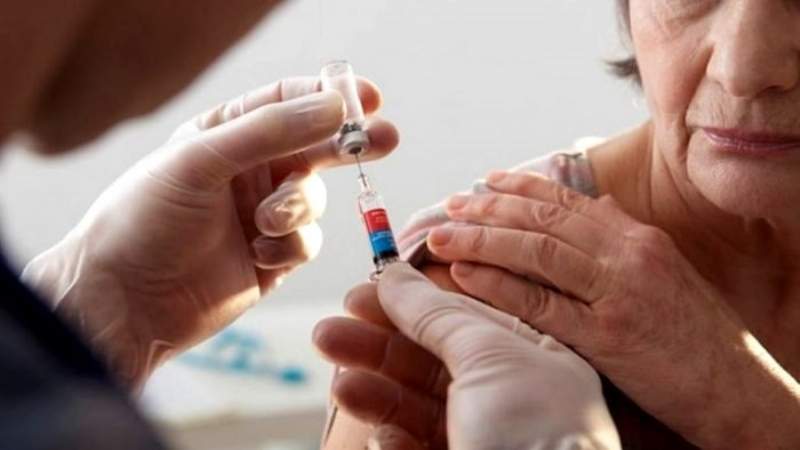 COVID PANDEMIC IN 
ARGENTINA
CoFA Protocol
Themes
Protocol Themes
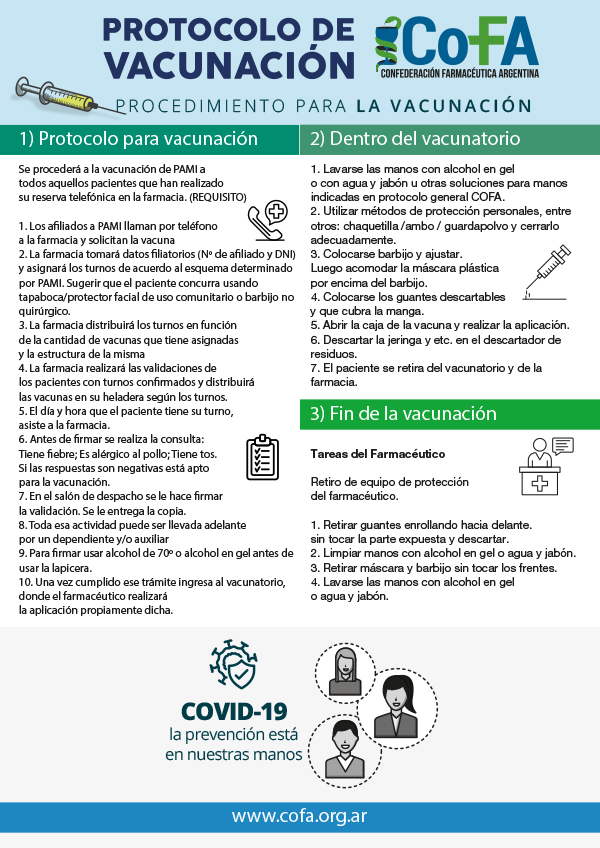 CoFA
 Vaccinaton Protocol
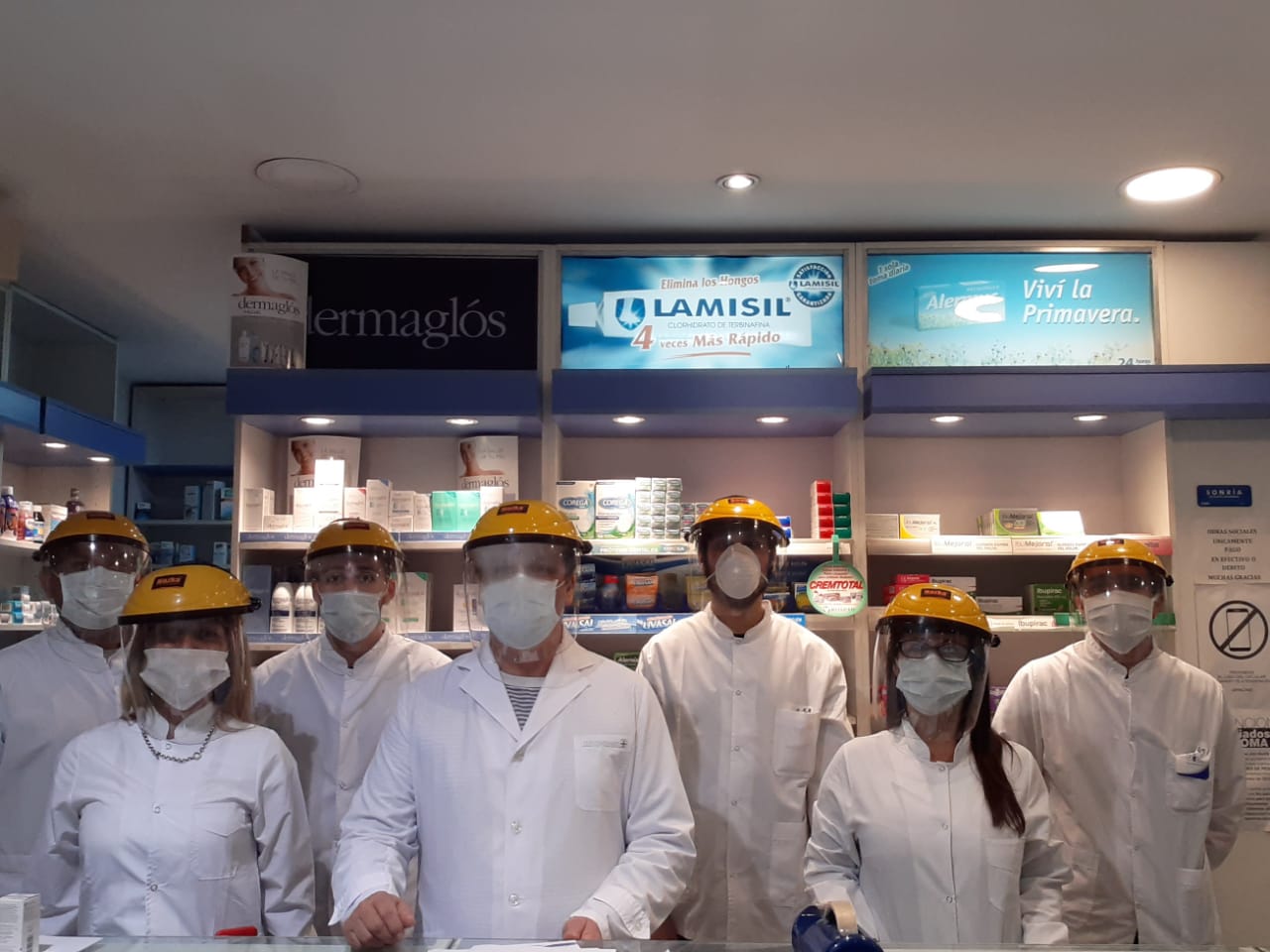 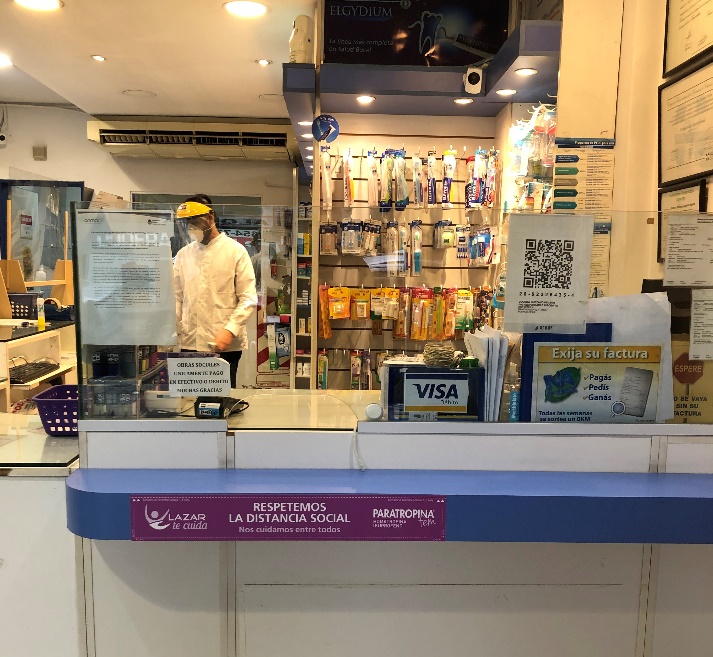 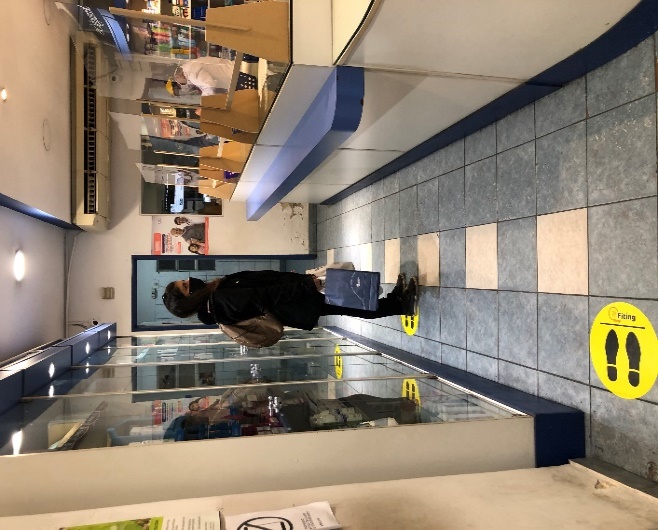 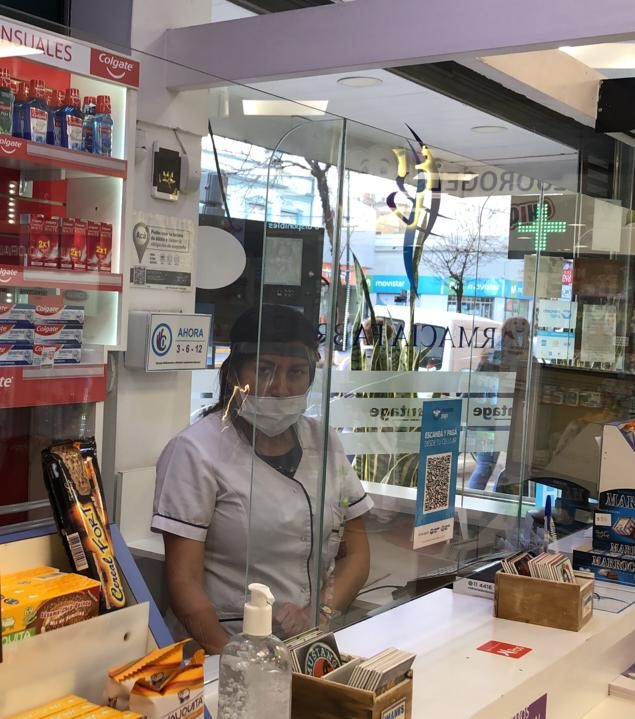 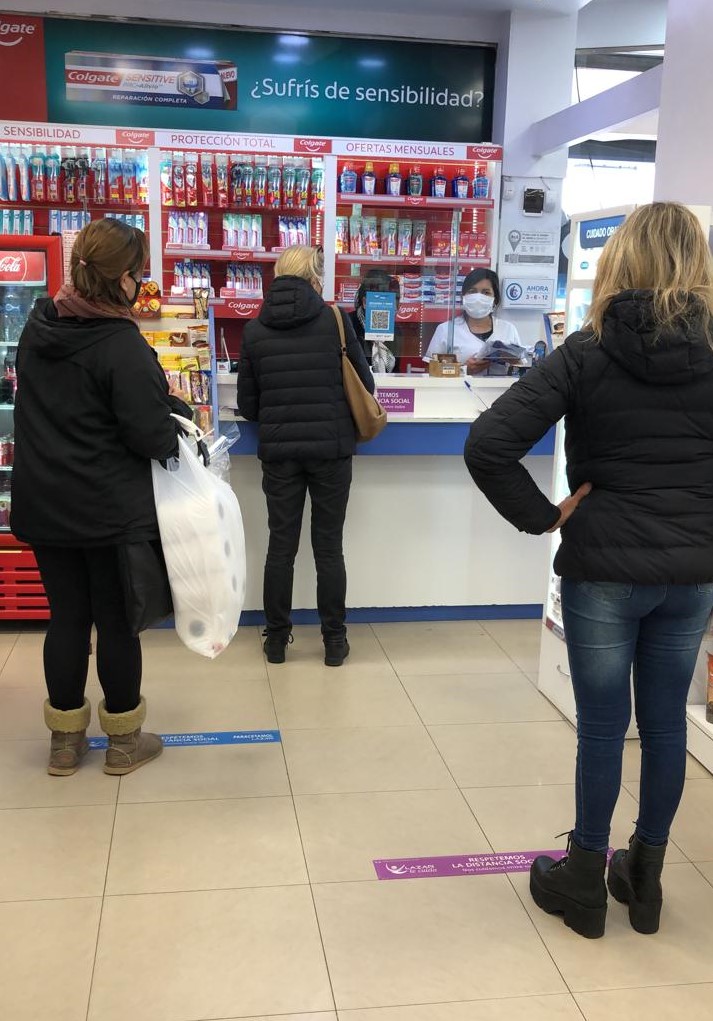 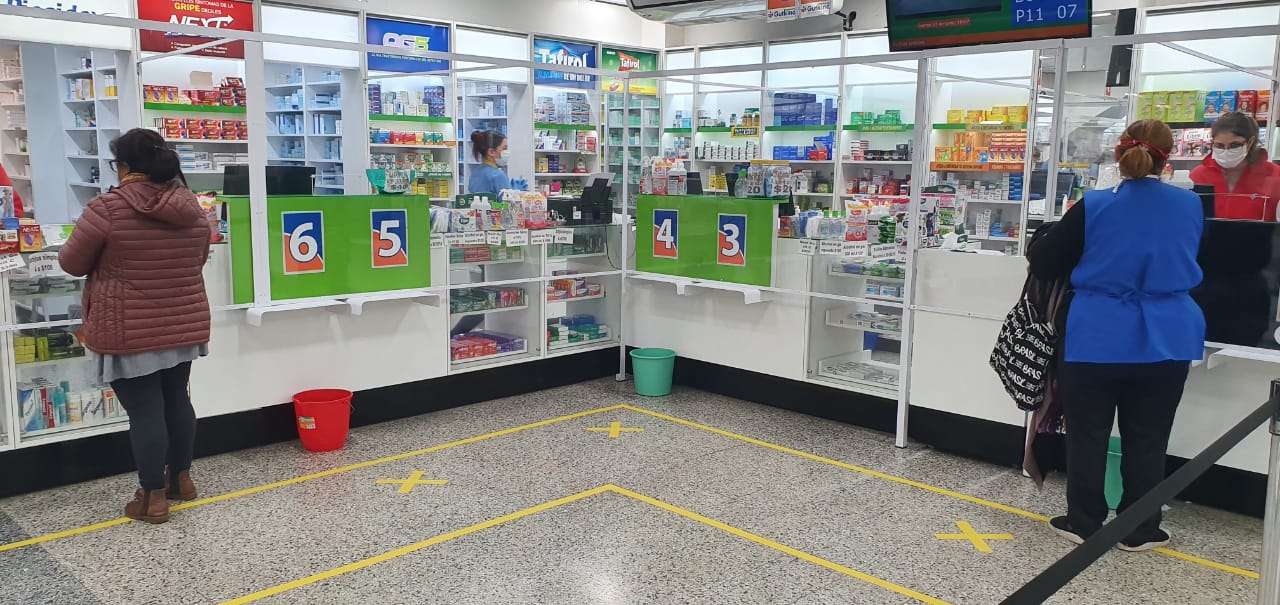 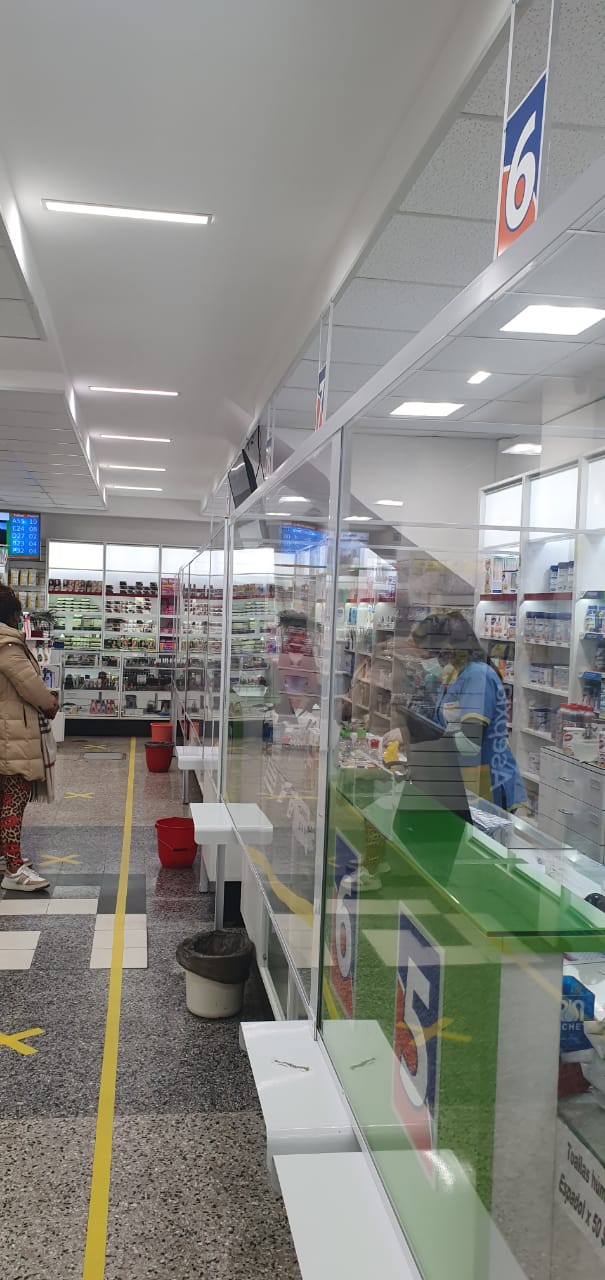 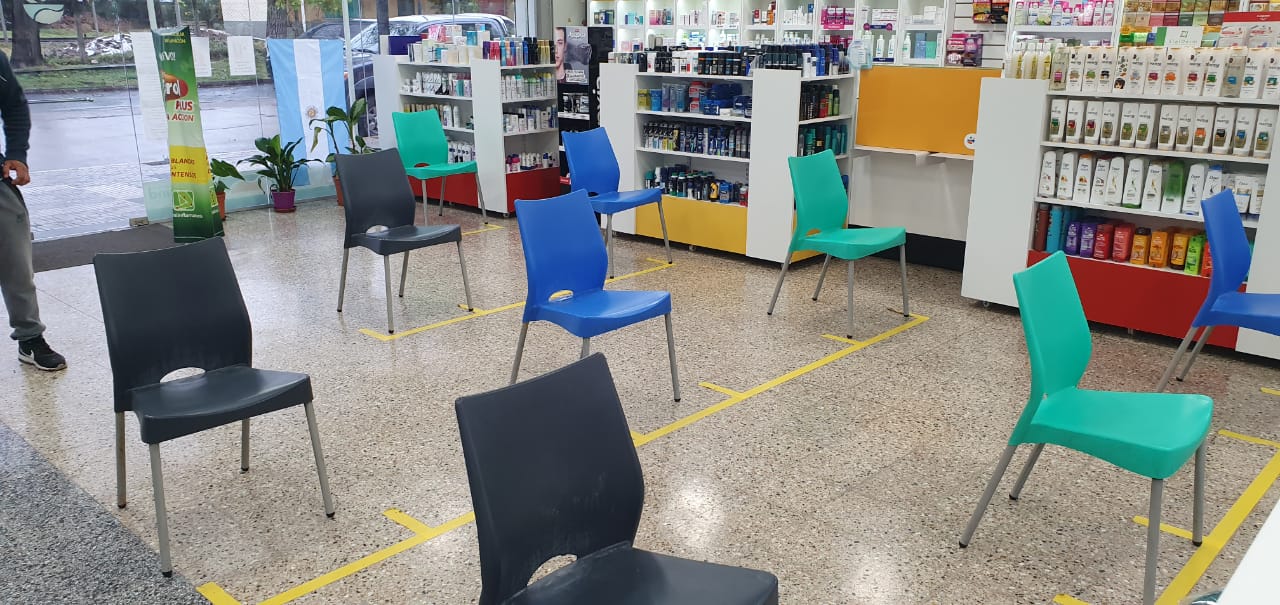 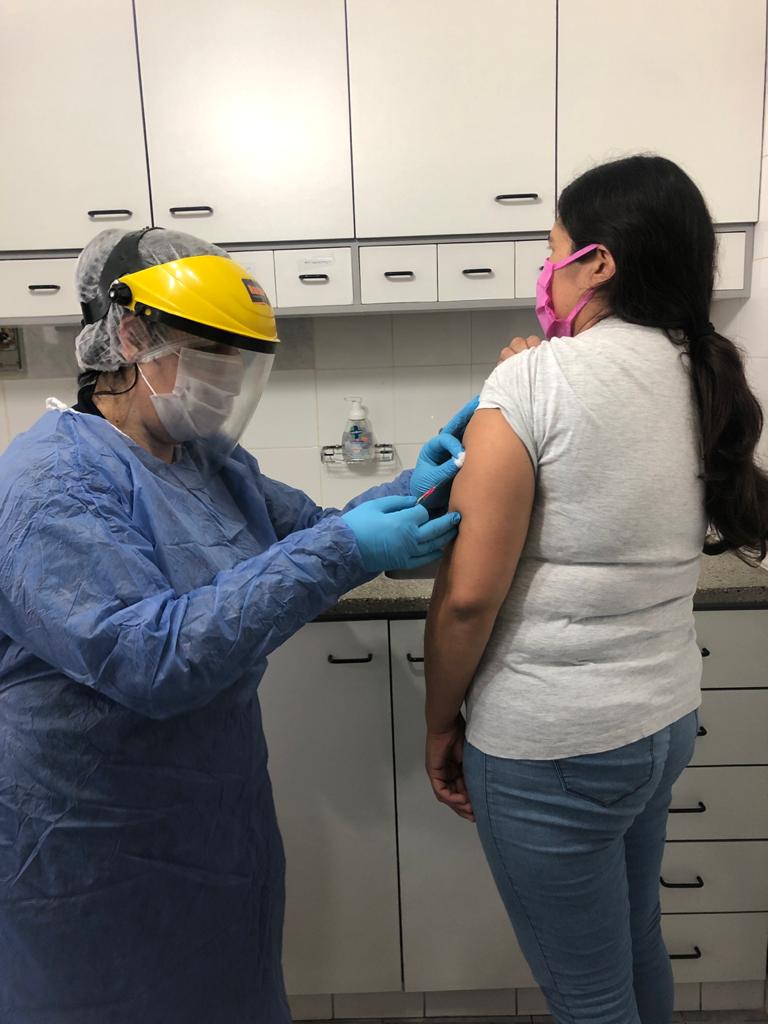 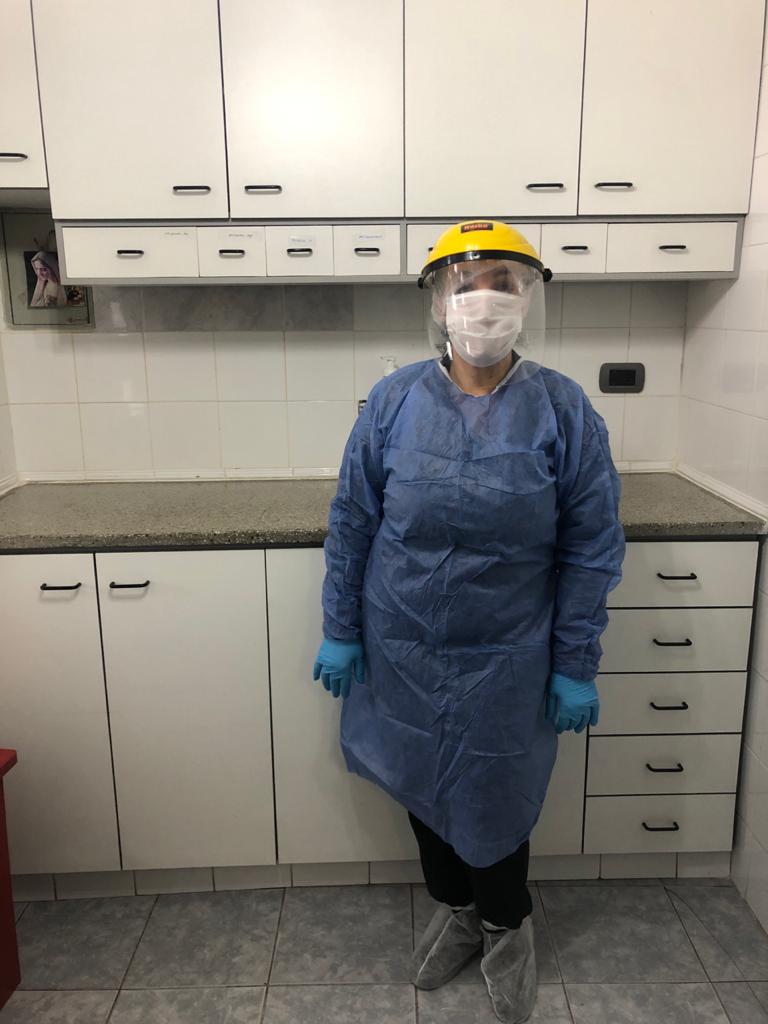 Vaccination campaigns
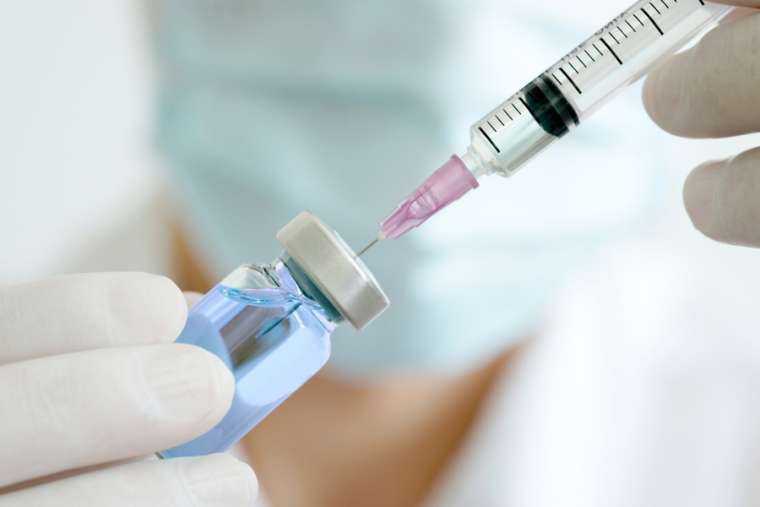 Pharmaceutical fee per vaccination
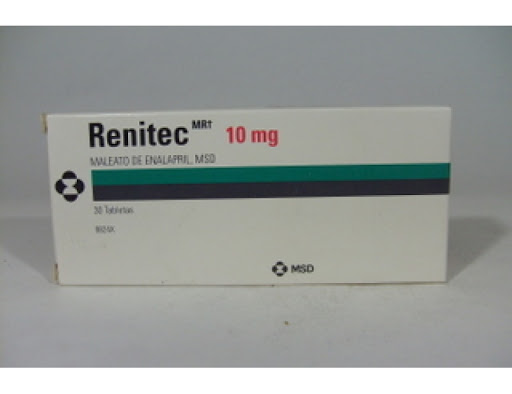 aprox40%
Aprox: 40%
Elaboration Farm. Laura Raccagni CoFA
Elaboration Farm. Laura Raccagni CoFA
Coronavirus today
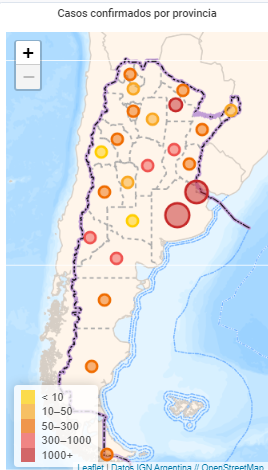 Coronavirus today
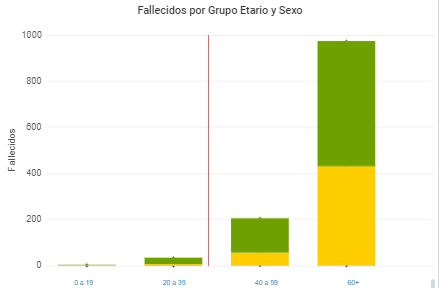 PHARMACIST AS ACTIVE MEMBERS OF HEALTH CARE TEAM
See you soon in ARGENTINA
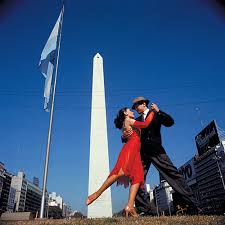 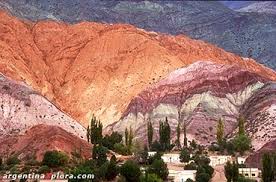 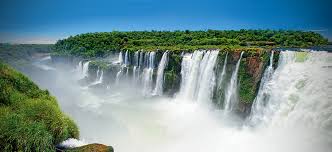 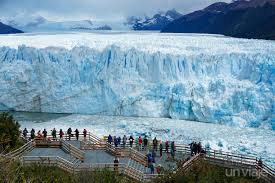 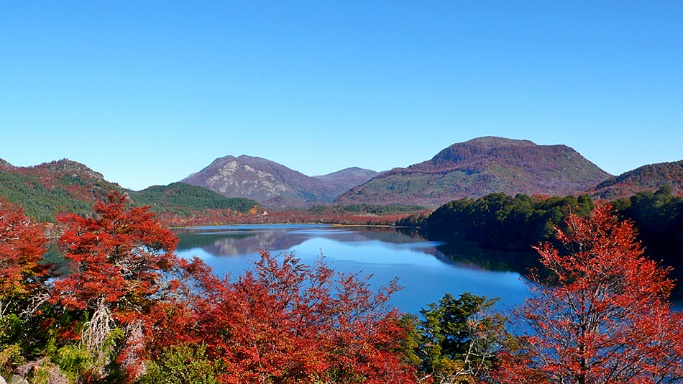 Thank you for your attention
emailcaponi@yahoo.com.ar
Thanks for your invaluable help:

Farm. Marcela Bonsignore
Farm. Gustavo Dodera 
Farm. Isabel Reinoso
Farm. Liliana Nogeras
Farm. Ricardo Pescenti
Farm. Laura Racagni
Farm. Alicia Melo
Farm. Fabian Tirone
Farm. Eugenia Fabris
Farm. Eduardo Gutkind
Matias Aranda
A view from New Zealand
Andi Shirtcliffe
Andi Shirtcliffe
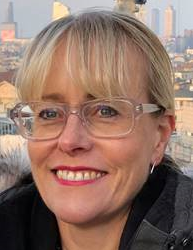 Clinical Chief Advisor -Quality Use of Medicines, Pharmacy, Allied Health 
Ministry of Health of New Zealand
©FIP: All the information in this video are confidential and cannot be copied, downloaded or reproduced without the formal approval of FIP (International Pharmaceutical Federation).
Any questions?
Please use the questions box
©FIP: All the information in this video are confidential and cannot be copied, downloaded or reproduced without the formal approval of FIP (International Pharmaceutical Federation).
Wrap up
Conclusions
©FIP: All the information in this video are confidential and cannot be copied, downloaded or reproduced without the formal approval of FIP (International Pharmaceutical Federation).
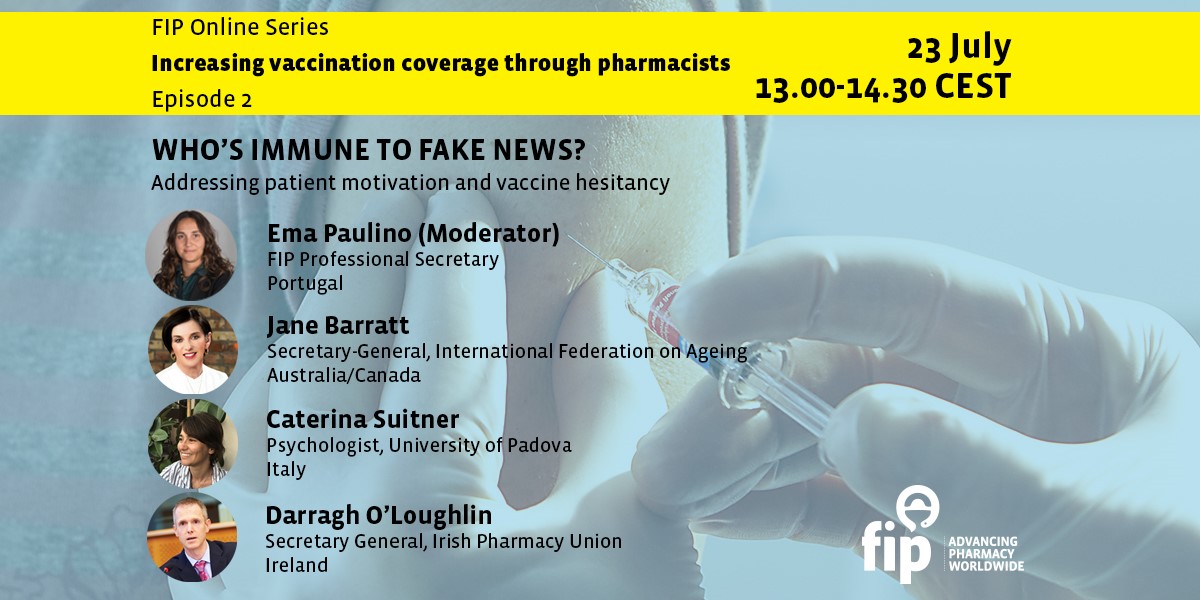 FIP upcoming webinars on the role of pharmacists in vaccination
Thank you for attending!
Please provide feedback through the survey you will see at the end of the event